Веб-квест как способ активизации образовательной деятельности
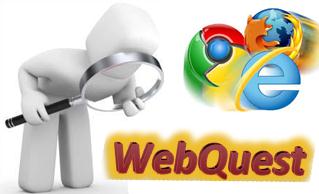 Коновалова Е.В., 
методист ГОУ ДО ТО «ОЭБЦУ»
Тула - 2019
Веб-квест (Web-квест)
Проблемное задание, проект с использованием Интернет-ресурсов.
 Сценарий организации проектной деятельности обучающихся по любой теме.
Преимущества
Выход за привычные рамки представления материала.
Повышение мотивации у обучающихся.
Развитие мышления обучающихся на стадии анализа, обобщения и оценки информации.
Развитие компьютерных навыков обучающихся.
Развитие желания и навыков учиться самостоятельно.
ТЕХНОЛОГИЯ ВЕБ-КВЕСТ ПОЗВОЛЯЕТ
Структура веб-квеста
Примеры предметных 
веб-квестов
Ссылка на веб-квест «ЭКО-ТУЛЯЧОК»: https://sites.google.com/view/ekotulacok/
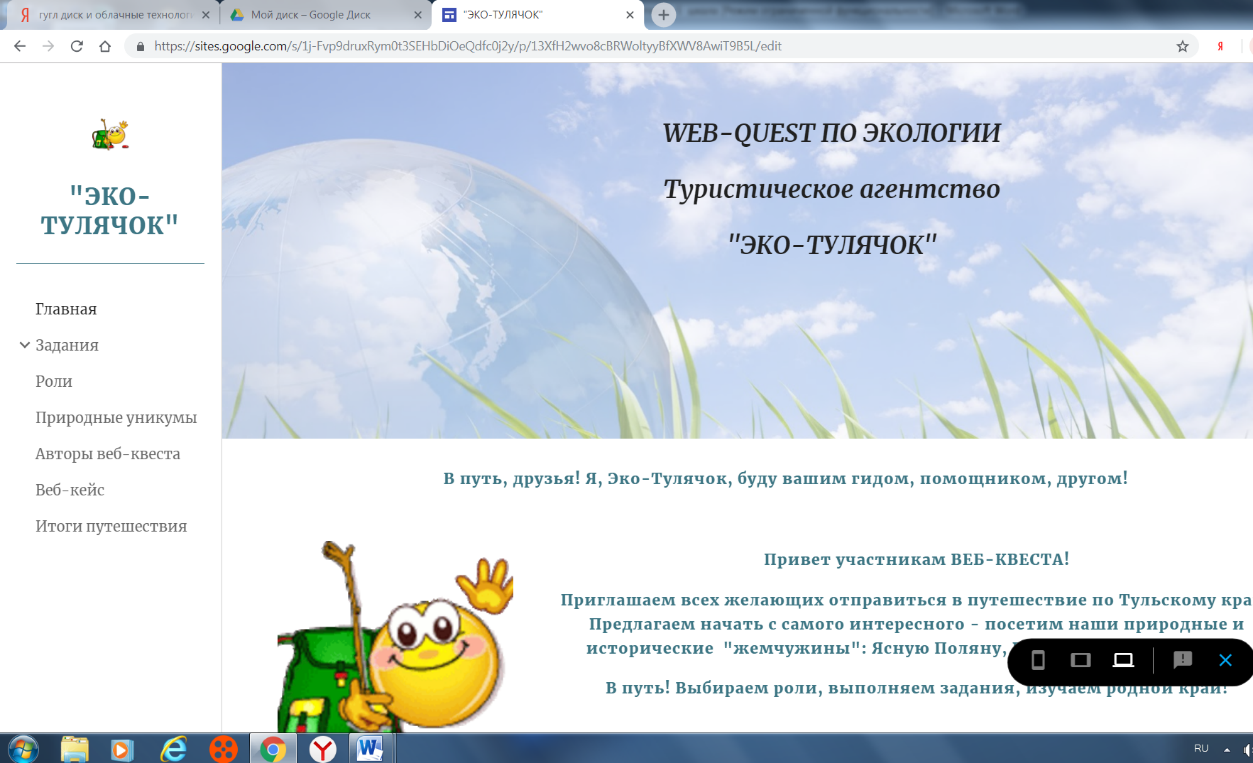 Создание веб-квеста с использованием облачного сервиса Google
Создание веб-квеста с использованием облачного сервиса Google
Вводим в строке браузера https://www.google.com, переходим на сайт  cервиса Google.
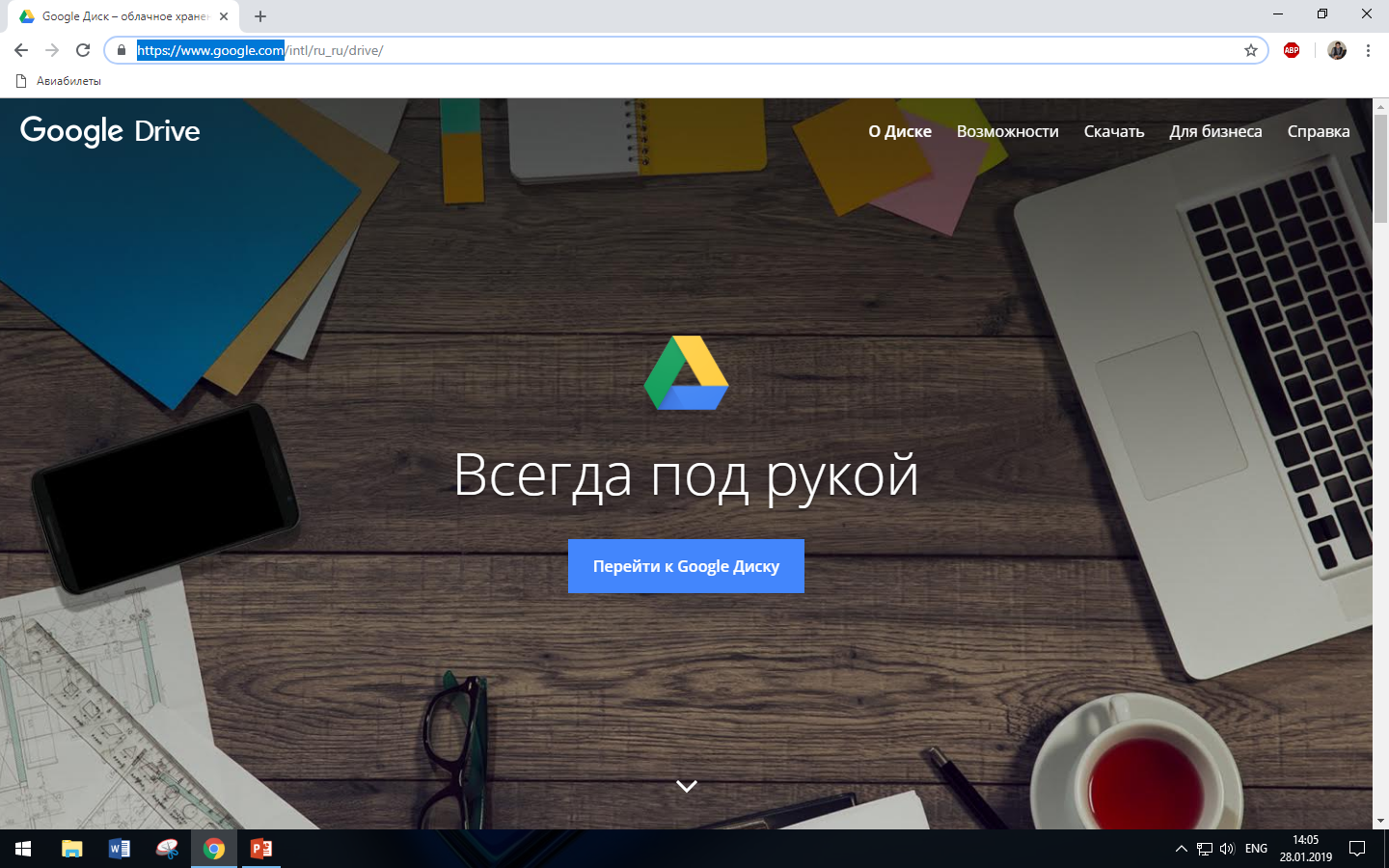 Для создания аккаунта в Google перейдите на веб-страницу Google и кликните кнопку «Войти».
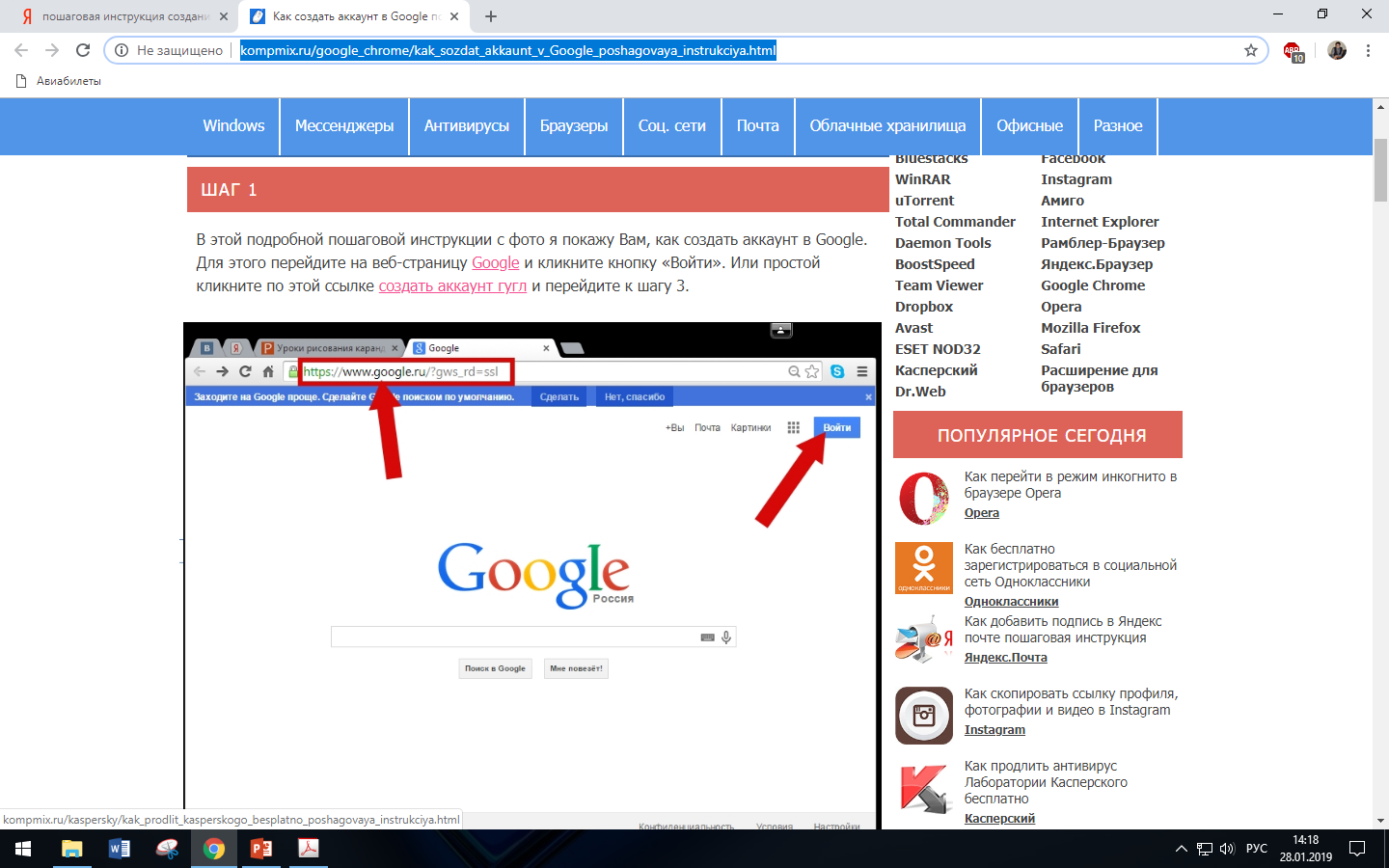 Создаём аккаунт.
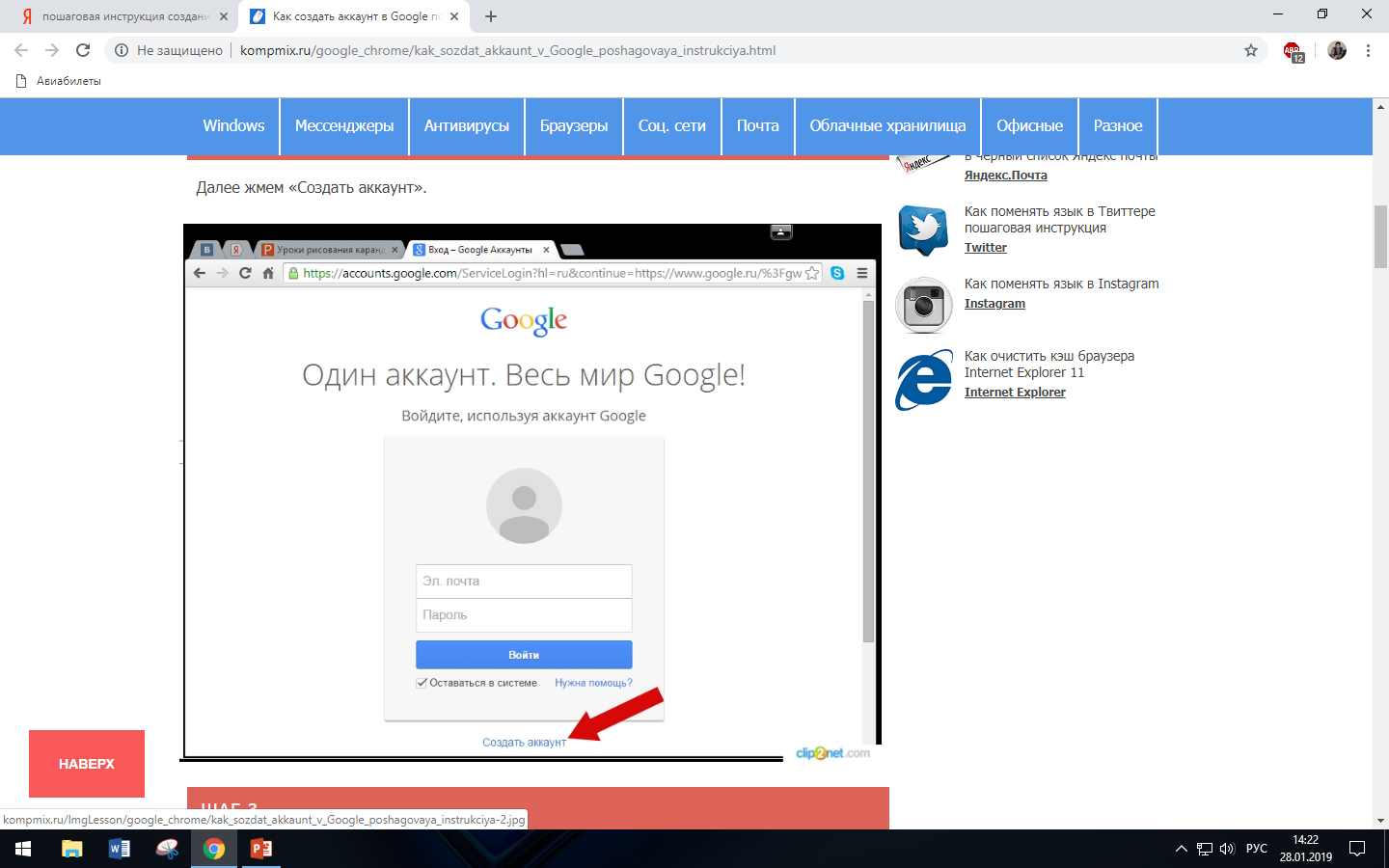 Приступаем к заполнению регистрационной формы.
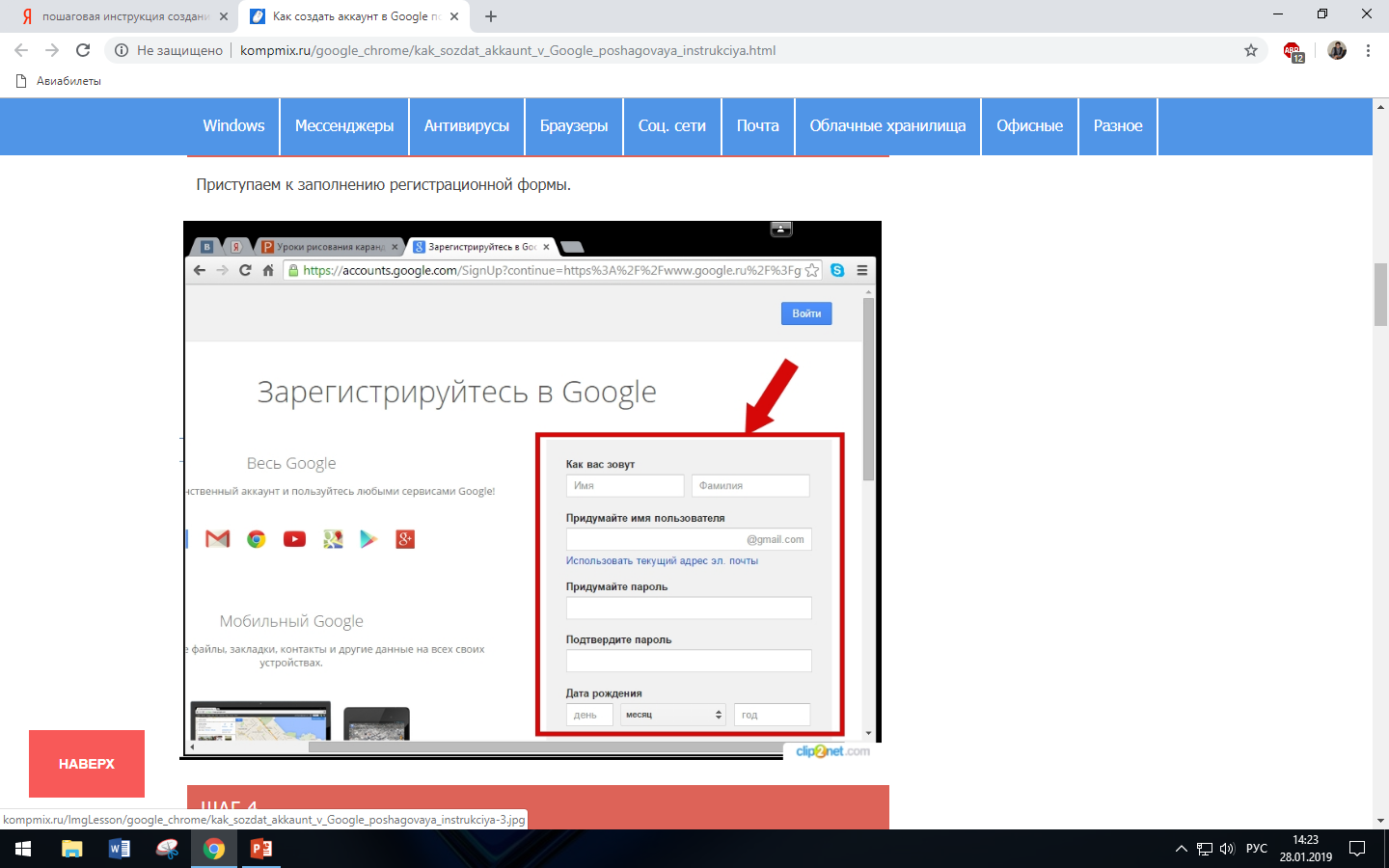 Щёлкнем кнопку «Далее».
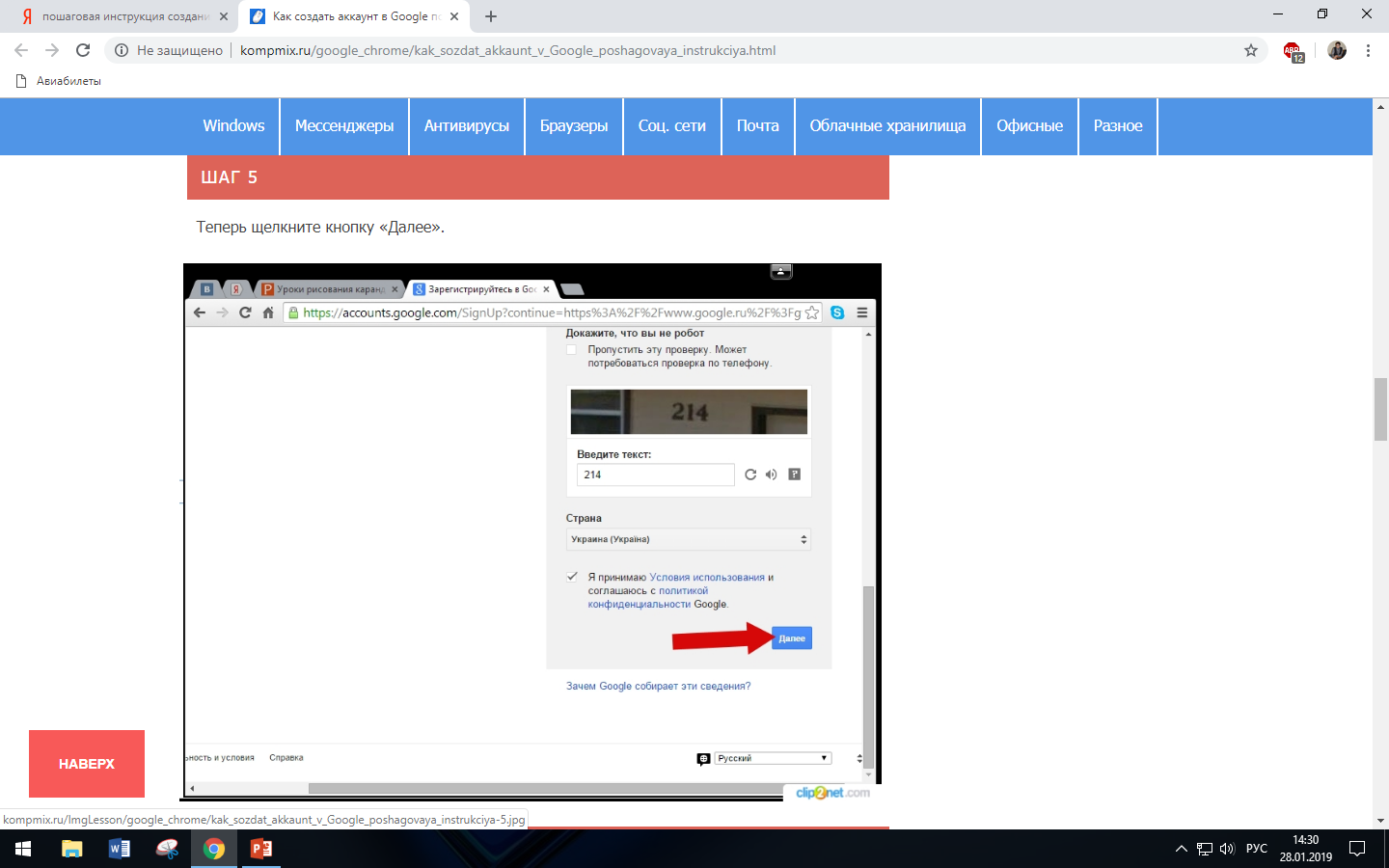 Продолжаем заполнение регистрационной формы. Введение телефонного номера не является обязательным. Вводим цифры, изображённые на картинке. Принимаем условия использования сервиса.
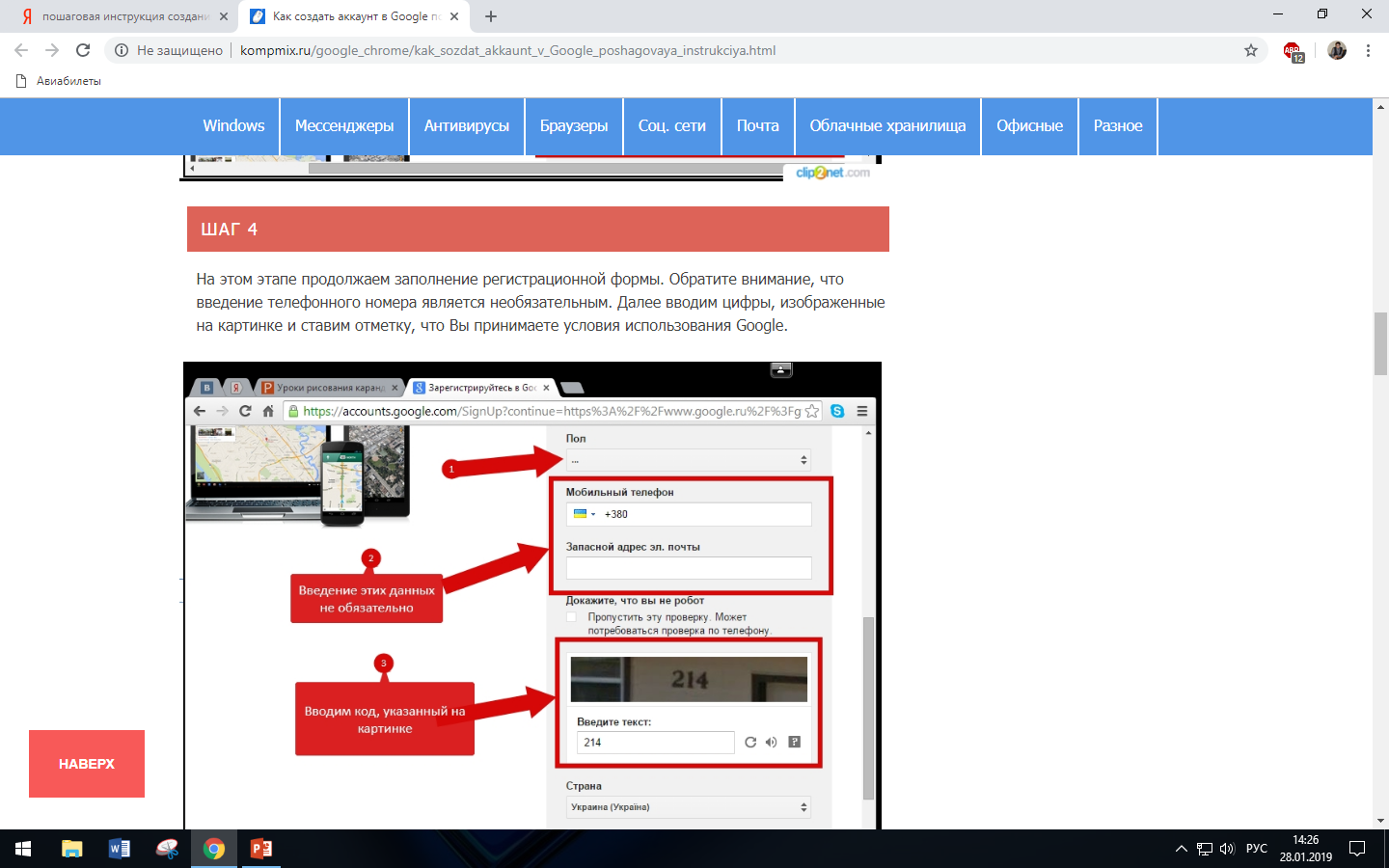 Создадим свой профиль.
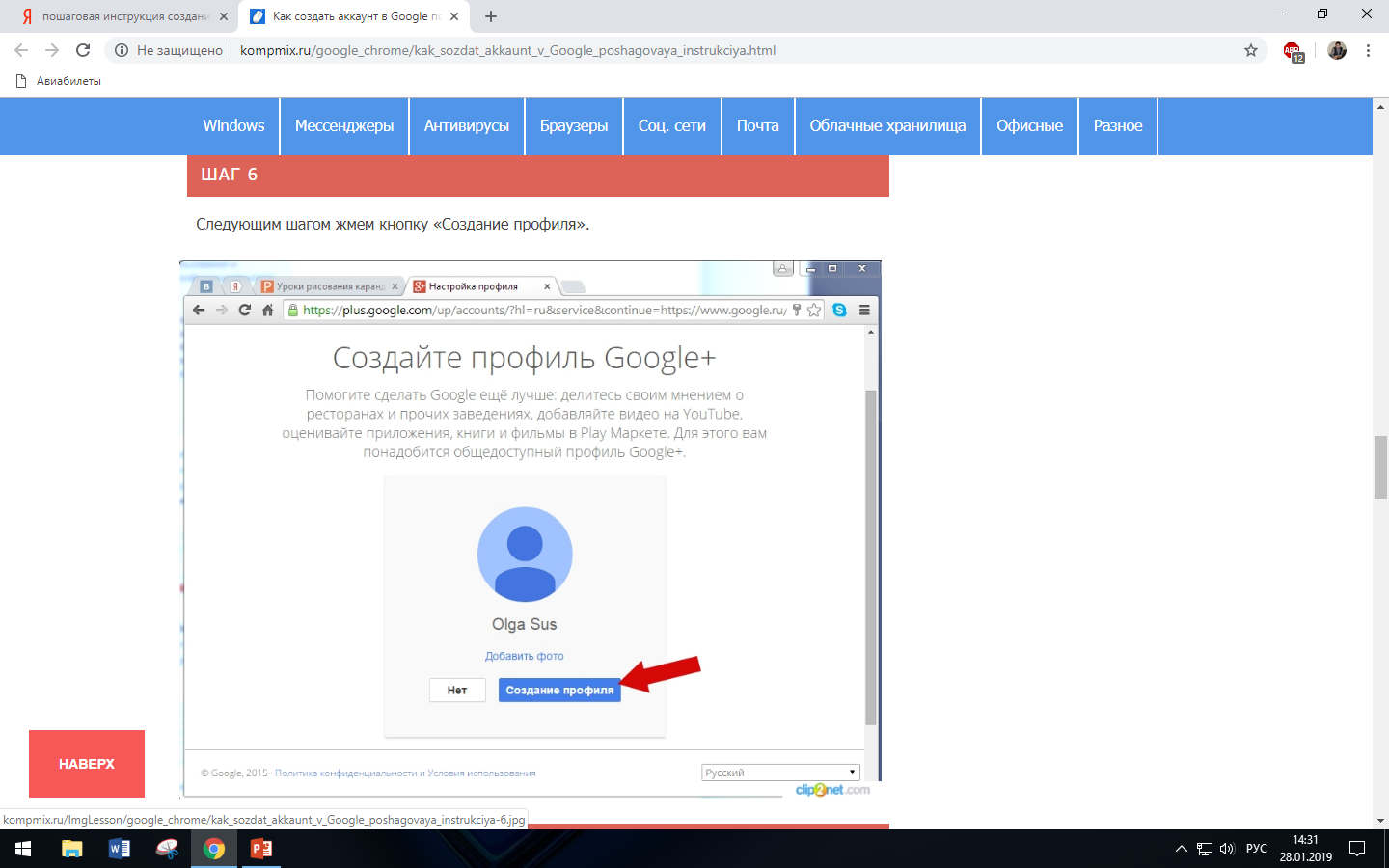 Далее щёлкнем на кнопку «вперёд». Аккаунт в Google создан.
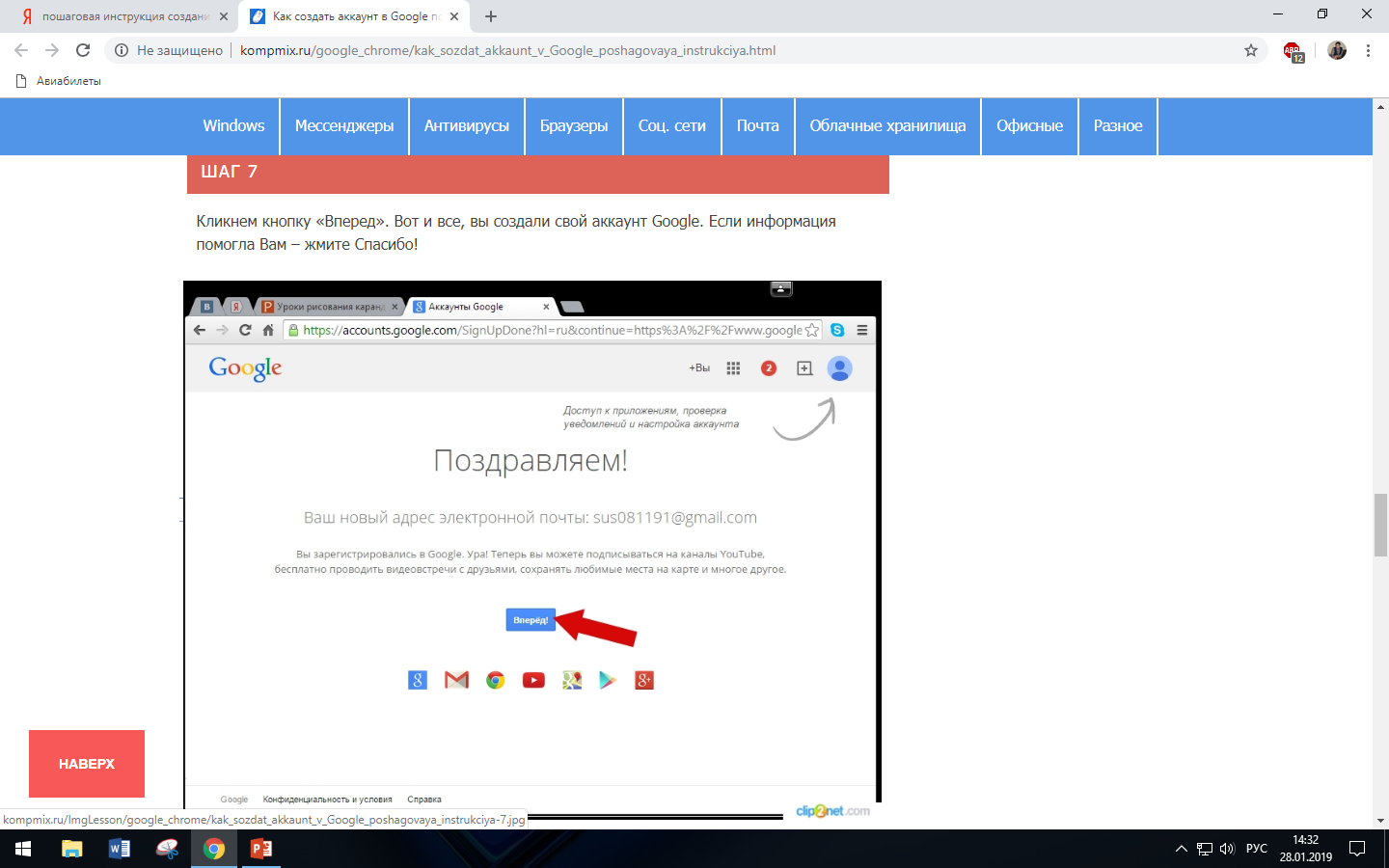 Зайдите в свой аккаунт. В разделе «Мой диск» найдите подраздел «Ещё», а в нём раздел «Google Cайты». Откройте раздел.
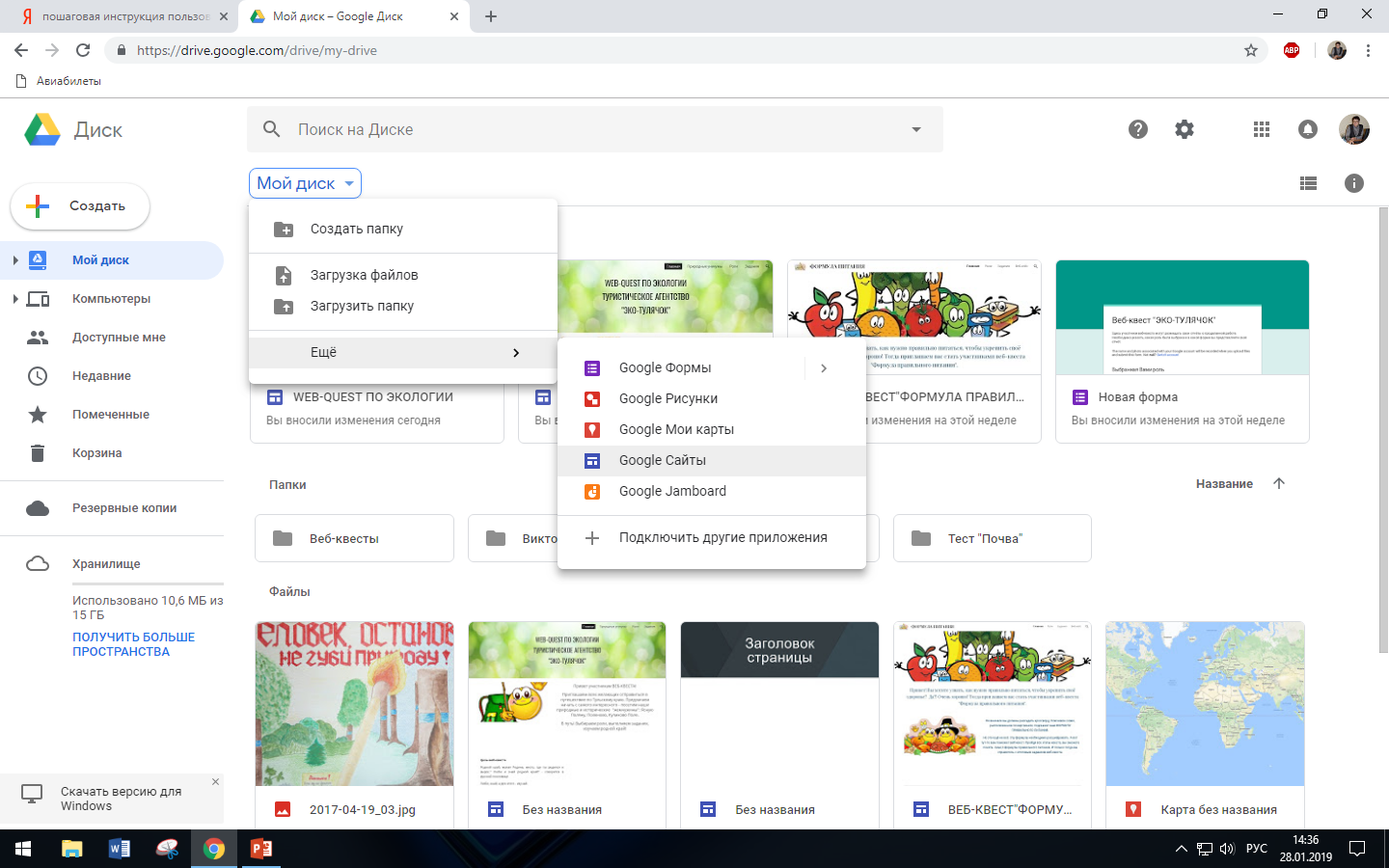 Здесь начинаем создавать веб-квест (сайт).
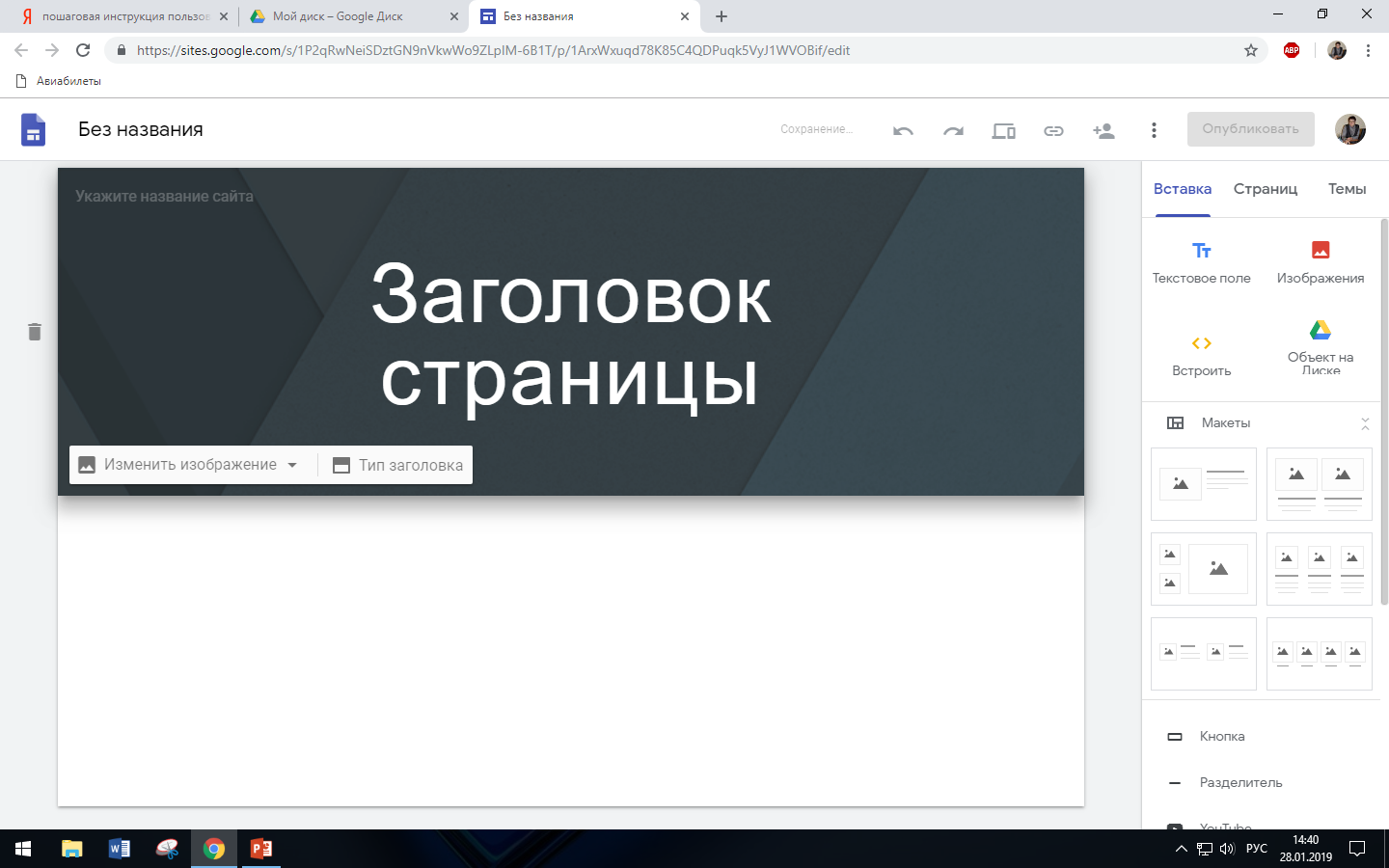 Редактируем шапку веб-квеста: вводим название веб-квеста, указываем название страницы (Главная), выбираем изображение.
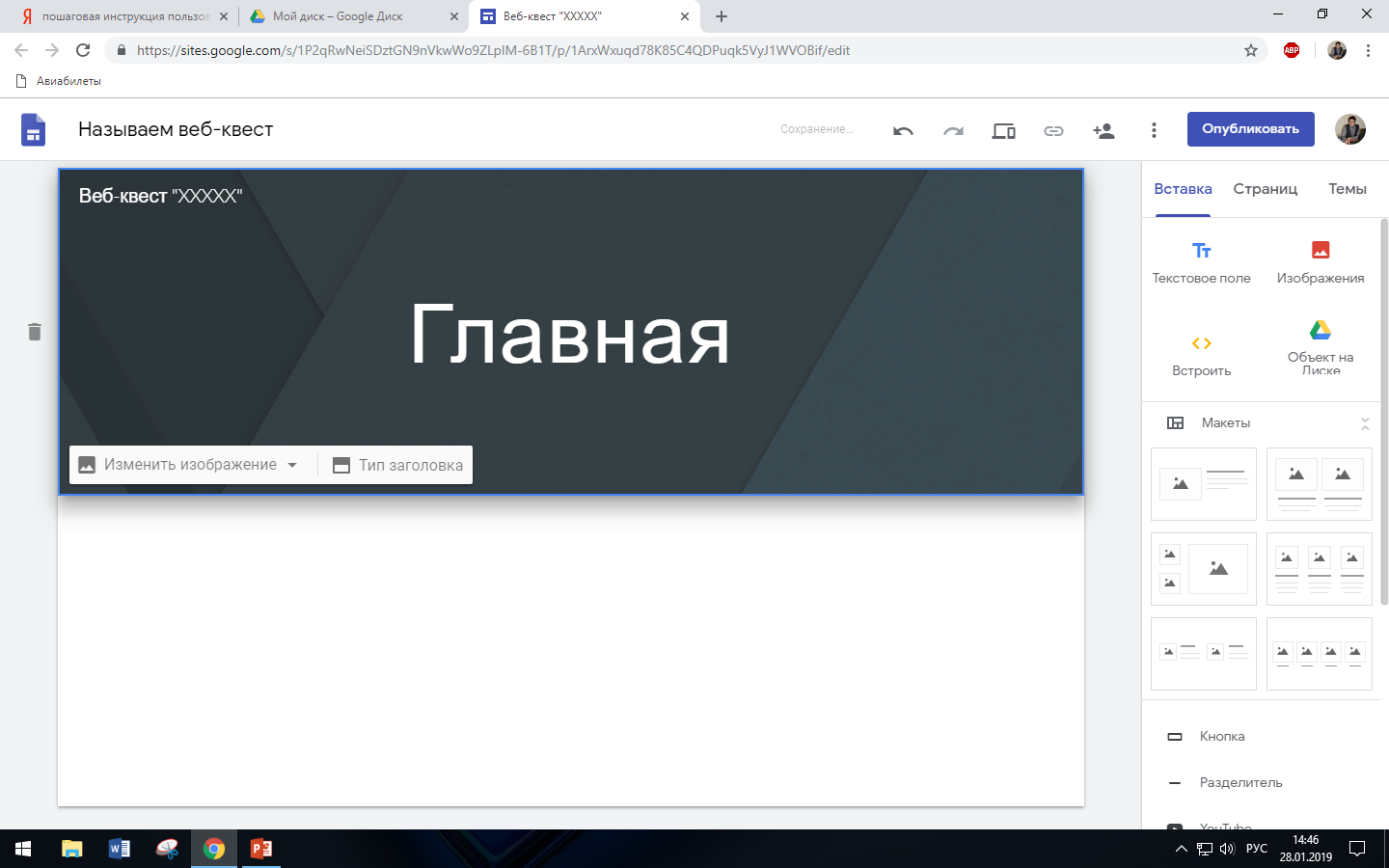 Редактируем меню, добавляем страницы.
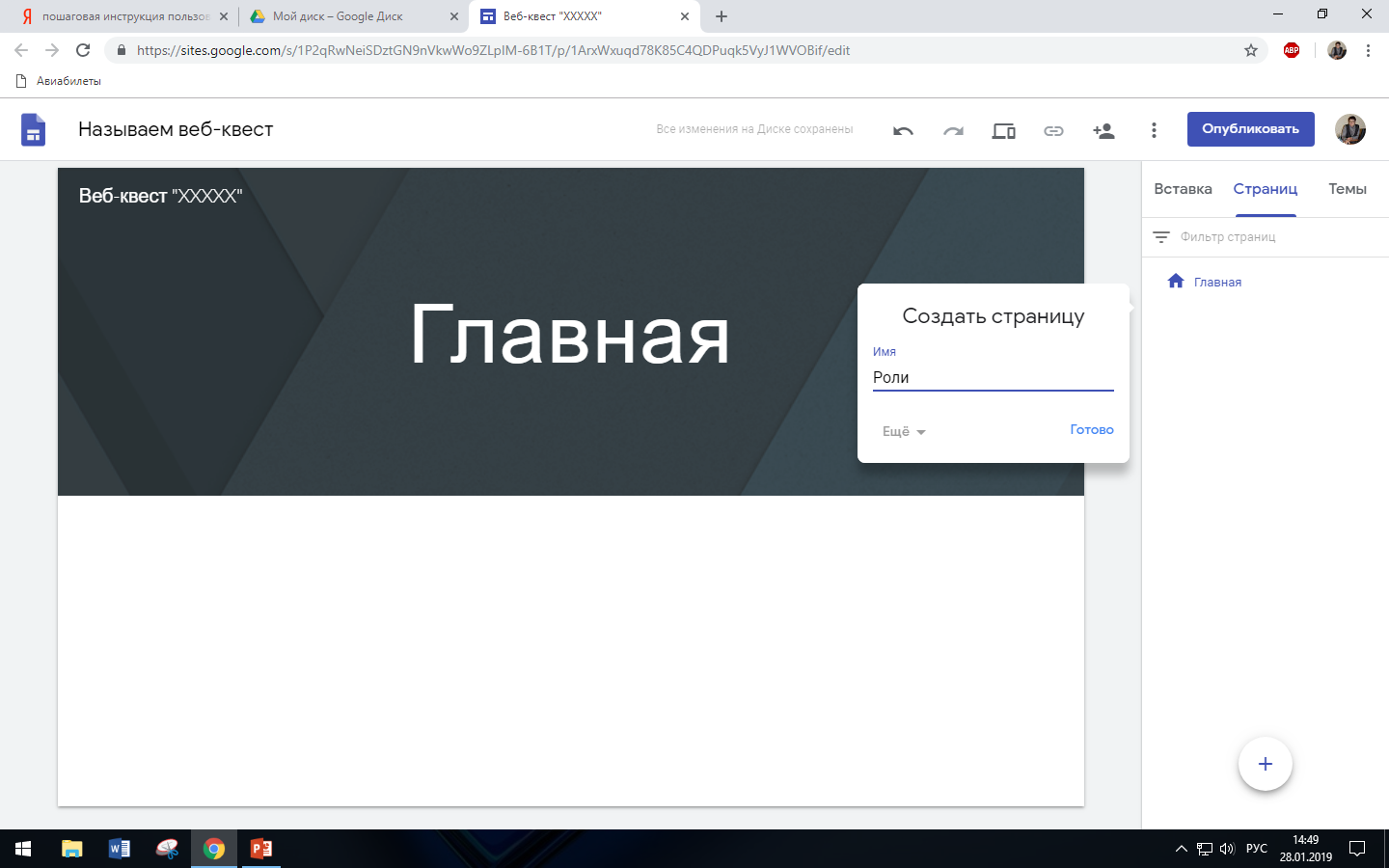 Редактируем содержание страниц.
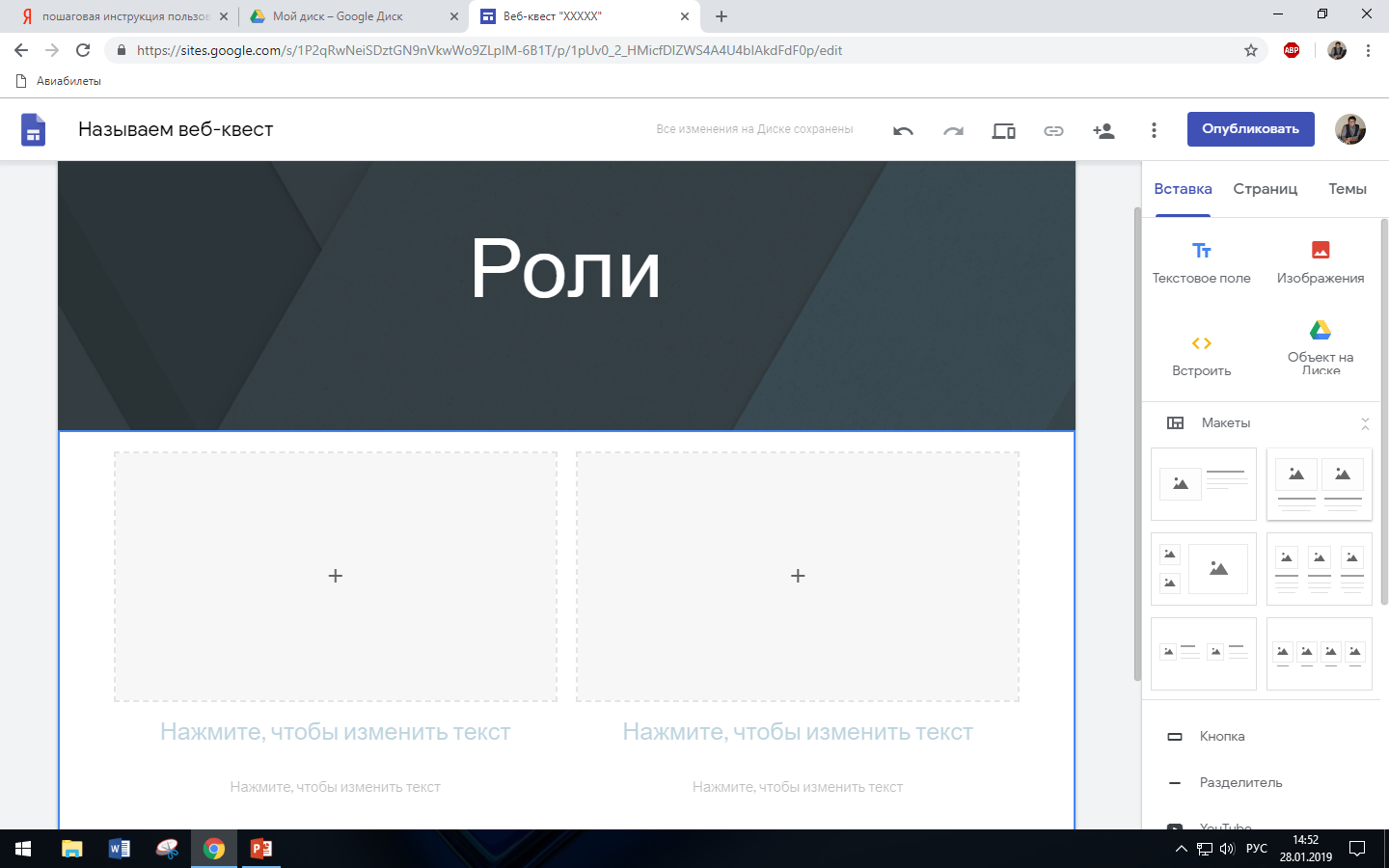 Встраиваем веб-контент (ссылки на Интернет-ресурсы)
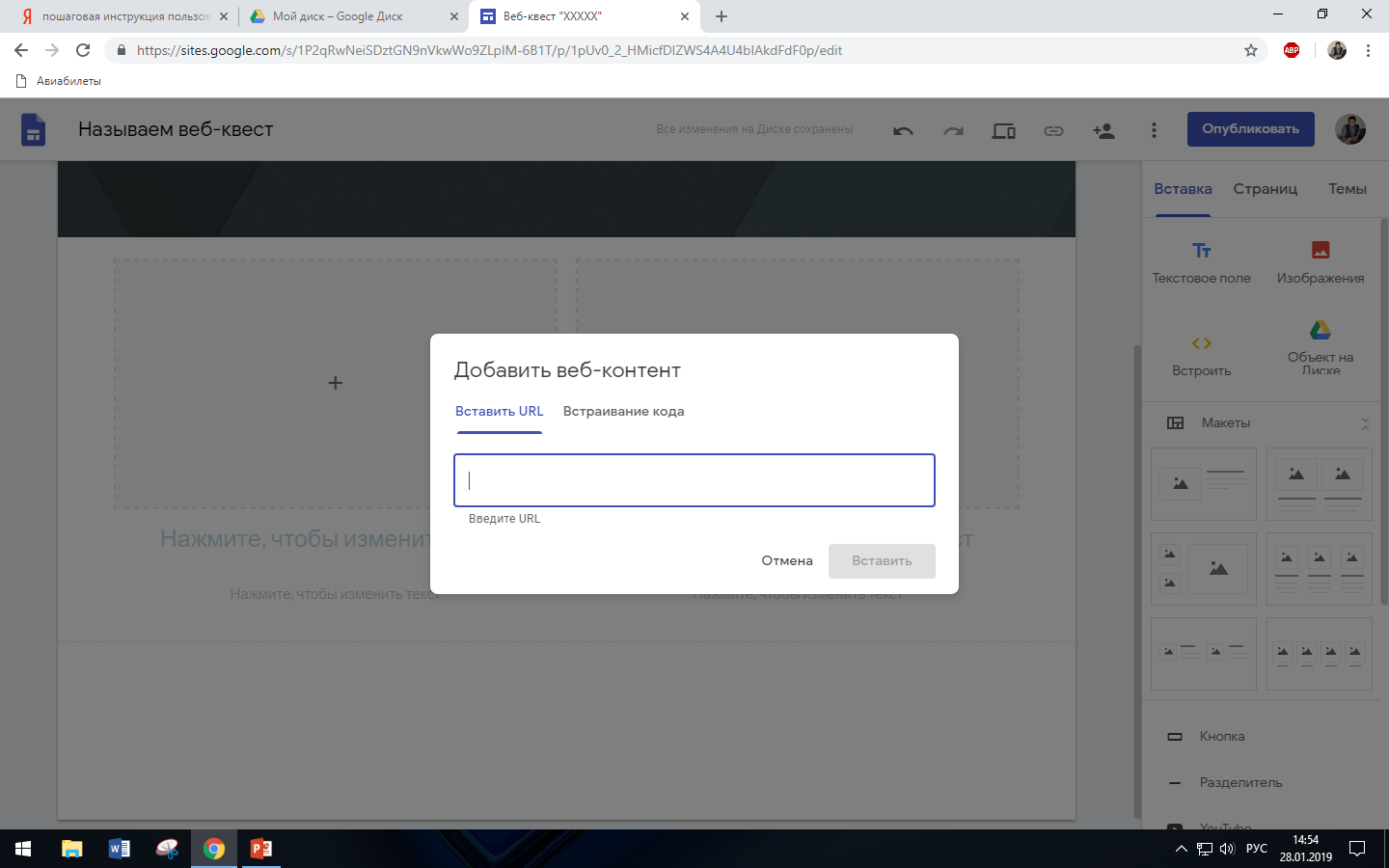 Нажав на кнопку «опубликовать» Вы сможете разместить созданный Вами веб-продукт в сети Интернет.
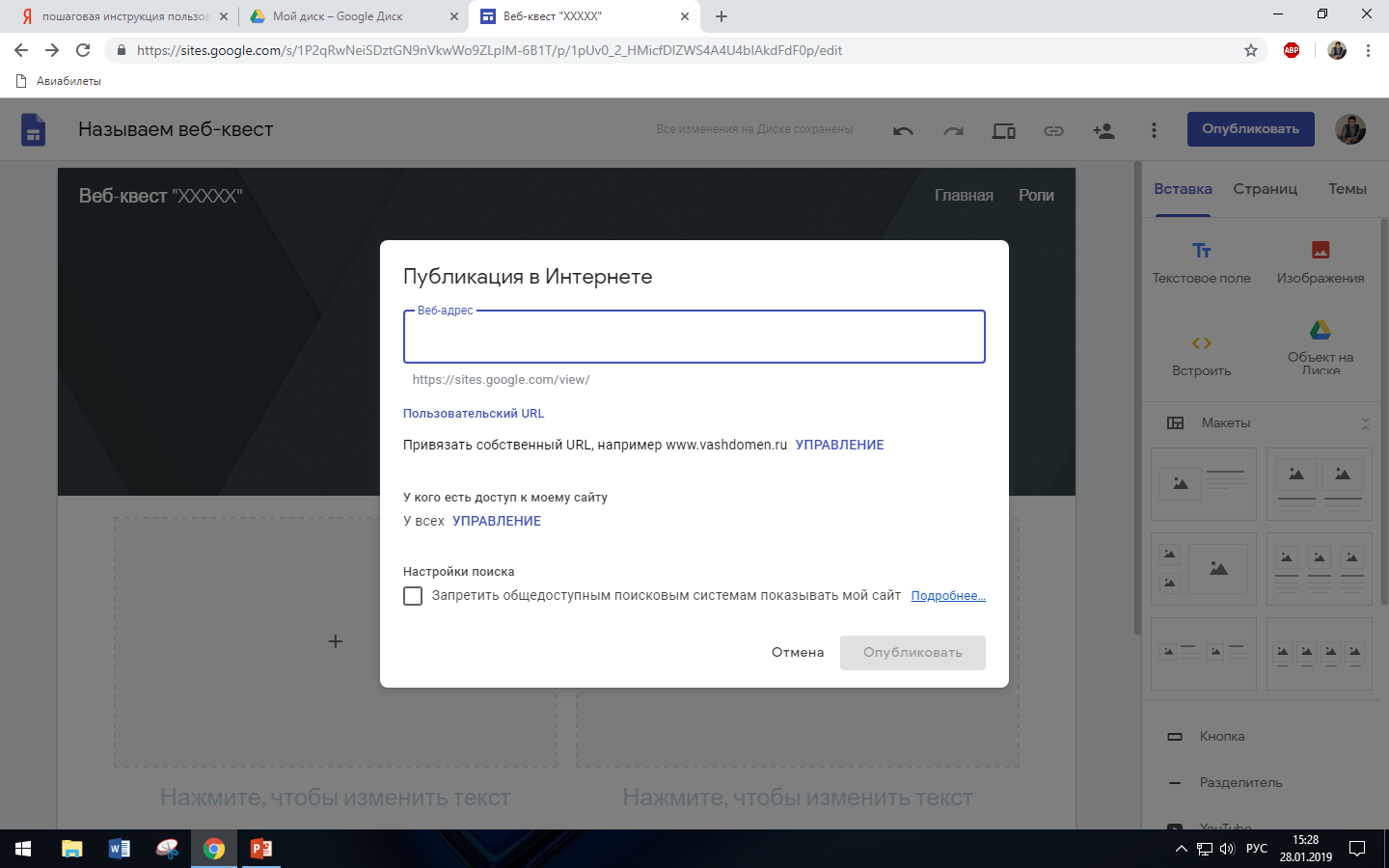